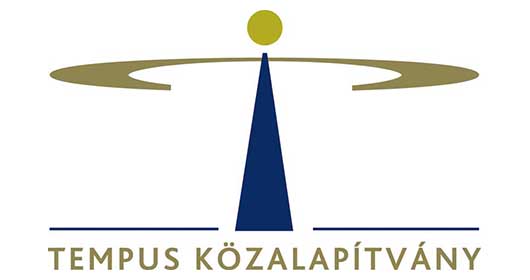 CaMpus MundiÖsztöndíjpályázat2017. január 26.
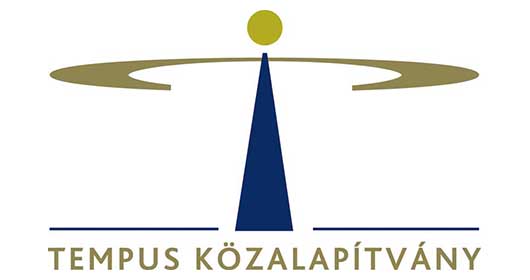 Campus Mundi projekt
Mi történt eddig?
2015. december: Campus Mundi projekt megvalósíthatósági tanulmánya EMMI-be
2016. január 1.: TKA Felsőoktatási csoporton belül Campus Mundi csoport (9 fő)
2016. január 27.: TKA kuratóriuma elfogadta a hallgatói pályázati felhívásokat
2016. február 1.: EMMI projekt jóváhagyása
2016. február 8.: együttműködési keretmegállapodások megküldése
2016. február 12.: sajtótájékoztató, felhívások közzététele, www.campusmundi.hu oldal indítása, Facebook: Campus Mundi
2016. tavaszi és őszi pályázati fordulók
FOI formai és szakmai bírálat
Kuratóriumi döntések
Szerződéskötés, utalás
2017. tavaszi pályázati forduló előkészítése

Közben: www.scholarship.hu pályázati felület fejlesztése
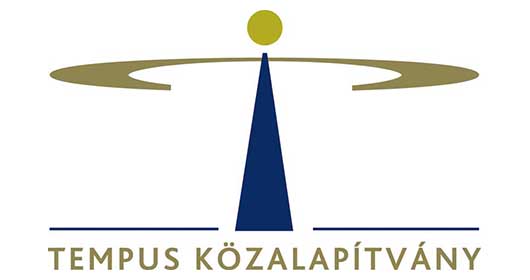 Campus Mundi projekt
FOI-TKA együttműködési keretmegállapodás
Háttér:
Felsőoktatás nemzetköziesítése, versenyképességének növelése
FOI-k intenzív bekapcsolódása a nemzetközi mobilitási folyamatokba
Hallgatói mobilitás minőségi és mennyiségi fejlesztése
Hallgatók munkaerőpiaci alkalmasságának, foglalkoztathatóságának növelése
Hátrányos helyzetű hallgatók bevonása
Végzett hallgatók megfeleljenek a társadalmi és gazdasági elvárásoknak
SMS, SMP: döntő részben az E+ KA103 és KA107 alprogramokkal szoros végrehajtásban
SMS: meglévő E+ és bilaterális intézményi szerződések alapján
TKA-FOI: kölcsönös támogatás, szoros együttműködés
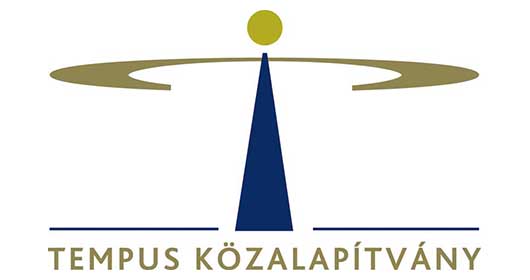 Campus Mundi projekt
FOI-TKA együttműködési keretmegállapodás
TKA feladat:
CM honlap: www.campusmundi.hu
E-mail: campusmundi@tpf.hu, CM infovonal: (1)237-1310
Információs rendezvények, szakmai tájékoztatók
FOI infónapokon tájékoztató előadások, konzultációk
Pályáztatás (tavaszi és őszi pályázati forduló) – pályázati felhívás, egységes bírálati szempontrendszer
Online pályázati rendszer: www.scholarship.hu
Rövid tanulmányutak: formai és szakmai bírálat
SN: formai és szakmai bírálat
Országos rangsor kialakítása, döntés előkészítés
Támogatási szerződések megkötése, ösztöndíjak utalása
Mobilitási dokumentumok ellenőrzése, beszámolás, elszámolás
E+ zero grant státuszú hallgatókra szervezési fejkvóta
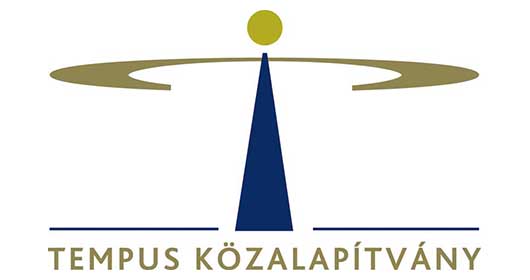 Campus Mundi projekt
FOI-TKA együttműködési keretmegállapodás
FOI feladat:
Intézményi CM kapcsolattartó kijelölése: a CM program intézményi szintű szervezési feladataiért felelős
Partneregyetemek listájának közzététele (tandíjmentes cserék)
Promóciós tevékenység: hallgatói tájékoztatók, egyéni tanácsadás
Szakos átlagok (összesített korrigált kreditindex szakonként)
SMS, SMP pályázatok formai és szakmai bírálata, javaslattétel
KA103-as kiutazások: Erasmus+ pályázat, bírálat párhuzamosan (CM ösztöndíj előfeltétele az E+ zero grant státusz!)
Nyertes CM hallgatókkal E+ zero grant szerződéskötés + dokumentáció
Nyertes hallgatók tájékoztatása, felkészítése (admin., interkulturális, nyelvi, stb.)
Nominálás, tanulmányi ügyek intézése, OLS, stb…
Hazatérő hallgatók külföldi tanulmányainak / szakmai gyakorlatának beszámítása, elsimertetése – segítség, tanácsadás, közreműködés
Nem teljesítő hallgatókkal szemben szankcionálás
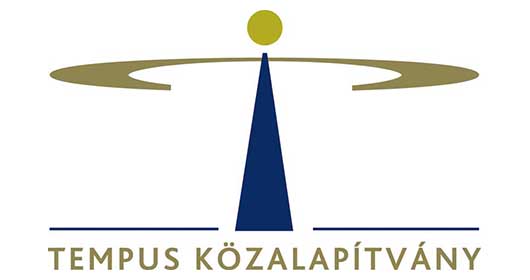 Campus Mundi projekt (2016 – 2021)
Költségvetés eFt
Ösztöndíjazás: össz. 9.080 fő

Féléves részképzés (SMS)
KA103 típusú:  2.320 fő
KA107 típusú:     580 fő

Szakmai gyakorlat (SMP)
KA103 típusú:  3.120 fő
KA107 típusú:     780 fő

Rövid tanulmányút (SMrövid)
Európán belüli:     960 fő
Európán kívüli:     240 fő

SH országokba 
SMS, SMP:       1.080 fő
     Összesen:      7.174.000 eFt

Nemzetköziesítés:
Külföldi megjelenések, fejlesztés:       1.026.000 eFt
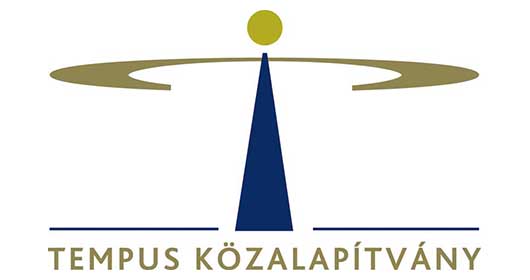 Campus Mundi projekt
Részképzés
Csak meglévő partneregyetem pályázható (lista: minél előbb…)
3-5 hónap időtartam (indokolt esetben lehet 12 hó)
Min. 20 kredit (vagy ezzel egyenértékű kurzus) teljesítése és beszámítása
Aktív hallgatói jogviszony
Ösztöndíj: havi összeg, tört hónapra félhavi kerekítés elve
Kiegészítő pályázati lehetőségek:
Szociális kiegészítő ösztöndíj
Tartósan beteg vagy fogyatékkal élők kiegészítő támogatása
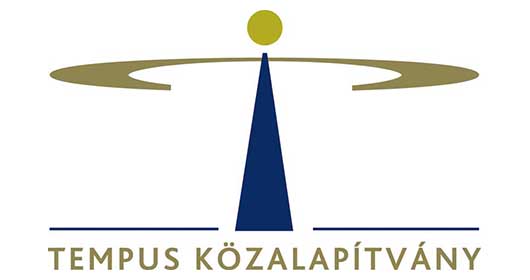 Campus Mundi projekt
Szakmai gyakorlat
2-5 hónap időtartam
Min. heti 30 óra teljesítendő
Aktív hallgatói jogviszony
Ösztöndíj: havi összeg, tört hónapra félhavi kerekítés elve
Kiegészítő pályázati lehetőségek:
Szociális kiegészítő ösztöndíj
Tartósan beteg vagy fogyatékkal élők kiegészítő támogatása
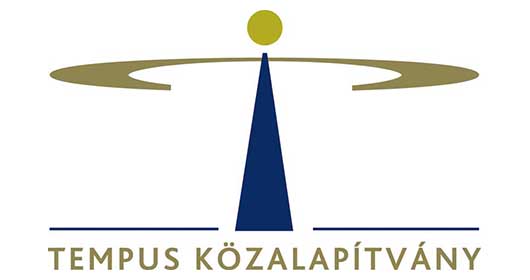 Campus Mundi projekt
Ösztöndíj összeg, félhavi kerekítés
A teljes hónapokon túl a tört hónapra a támogatás összegét az alábbi számítási mód alapján kerekítjük: 
további 1–10 nap esetén lefelé kerekítünk, a Támogatott nem kap további ösztöndíjat; 
1–20 nap esetén további félhavi ösztöndíjösszeget kap a Támogatott; 
21 napnál hosszabb időtartamra további egyhavi ösztöndíjösszeget kap a Támogatott.
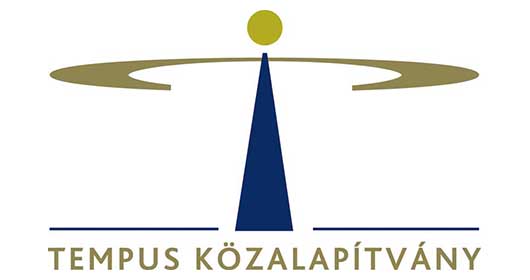 Campus Mundi projekt
Részképzés, szakmai gyakorlat – ösztöndíj összegek
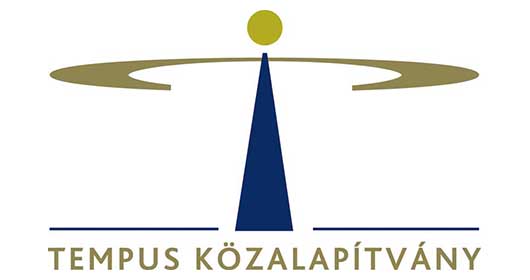 Campus Mundi projekt
Stipendium Hungaricum országok (SMS, SMP)
Országlista: http://www.tka.hu/palyazatok/2962/stipendium-hungaricum 
(Törökország és Macedónia Erasmus+ programországként pályázható!)
Külön költségvetés (ösztöndíj és útiköltség támogatás)
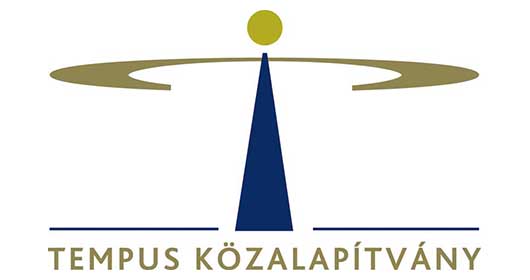 Campus Mundi projekt
Államközi ösztöndíjasok kiegészítő támogatása
Külön költségvetés (ösztöndíj kiegészítés és útiköltség támogatás)
Külön pályázati felhívás – nem publikus, csak az ÁK ösztöndíjasok számára hozzáférhető
SH csoport kezeli
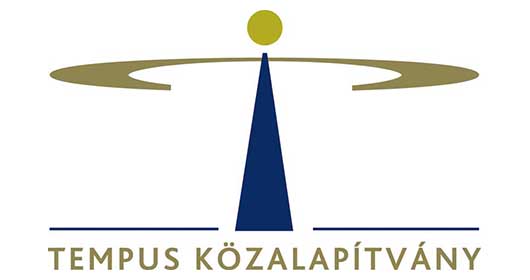 Campus Mundi projekt
Rövid tanulmányút
2-30 nap időtartam
Aktív hallgatói vagy doktorjelölti jogviszony
Ösztöndíj: napi összeg, sávosan csökken a napi ráta
Kiegészítő pályázati lehetőség:
1000 km-nél távolabbi kiutazáshoz útiköltség támogatás igényelhető (a küldő intézmény székhelye és a képzési helyszín közötti távolság)
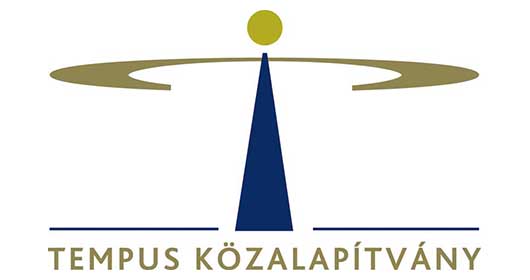 Campus Mundi projekt
Rövid tanulmányút, ösztöndíj összegek
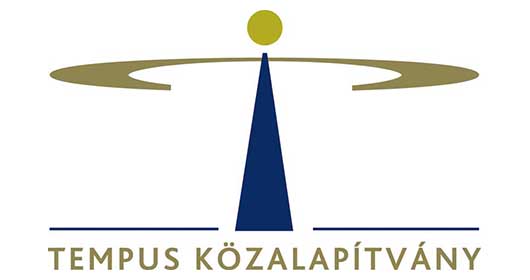 Campus Mundi projekt
Rövid tanulmányút, útiköltség támogatás összegek
(küldő FOI székhelye és a külföldi képzés helyszíne közötti távolság)
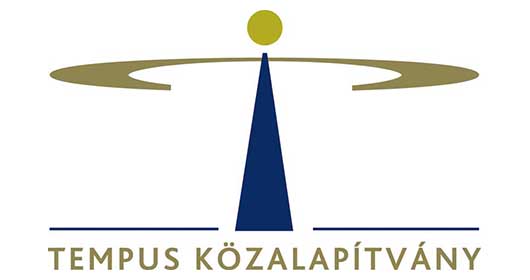 Campus Mundi projekt
Pályázati határidők
Részképzés:
Tavaszi forduló:	2017. március 30.
Őszi forduló:	2017. szeptember 30.
Szakmai gyakorlat:
Folyamatos, a szgy. kezdő napja előtt 3 hónappal
Technikai határidő: 2017. február 28.
Rövid tanulmányút:
Tavaszi forduló:	2016. április 10.
Őszi forduló:	2016. október 10.
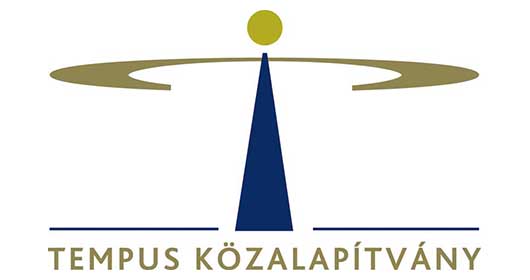 Campus Mundi projekt
Pályázat beadása
Pályázati felület: www.scholarship.hu (kitöltési útmutató: www.campusmundi.hu)
Csatolandó (feltöltendő) mellékletek: www.campusmundi.hu oldalról
Aláírt pályázati adatlap;
Kitöltött és aláírt motivációs levél és tanulmányi terv / munkaterv (minta);
Szaktanári ajánlás és intézményi jóváhagyás (szakvezető/tanszékvezető/intézetvezető ajánlása és a nemzetközi kapcsolatokért felelős szervezeti egység jóváhagyása) (minta);
Tanulmányi Osztály által hitelesített igazolás a hallgató tanulmányainak féléves adatairól, melyen szerepel az összesített korrigált kreditindex (minta használata javasolt);
A tanulmányok nyelvének/nyelveinek megfelelő ismeretét igazoló dokumentum(ok): legalább B2 szintű (középfokú), komplex nyelvvizsga-bizonyítvány(ok) vagy a küldő FOI nyelvi lektorátusa vagy nyelvi tanszéke vagy nyelviskola által hitelesített igazolás a legalább B2 szintű komplex nyelvtudás(ok) meglétéről (amennyiben a fogadó egyetem ettől eltérő nyelvi követelményeket támaszt a kiutazó hallgatókkal szemben, akkor az az irányadó!);
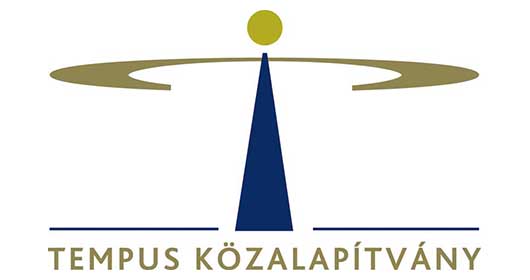 Campus Mundi projekt
Pályázat beadása
OTDK, TDK 1-3. helyezés vagy különdíj esetén igazolás;  nemzetközi szakmai publikáció elérhetősége; nemzetközi szakmai konferencián előadás megtartására vonatkozó oklevél vagy igazolás; nemzetközi szintű versenyen elért 1-3. helyezésről vagy különdíjról igazolás; TDK vagy OTDK részvétel igazolása; demonstrátori tevékenység igazolása; aktív szakkollégiumi tevékenység igazolása; szakos tanulmányokhoz kapcsolódó egyéb kiemelkedő tudományos, művészeti vagy sporttevékenység igazolása; 
Egyéb szakmai vagy közéleti önkéntes tevékenység igazolása (pl. szakmai szervezetben betöltött tisztség, szakmai rendezvény aktív szervezése, külföldi hallgatók mentorálása, mobilitási órán történő előadás, ESN-ben vagy egyéb nemzetközi hallgatói szervezetben folytatott tevékenység, stb.) (minta);
Szociális kiegészítő támogatásra való jogosultság esetén hivatalos igazolás (minta);
Tartósan beteg vagy fogyatékkal élő hallgatók 3 hónapnál nem régebbi kórtörténeti összefoglalója, vagy krónikus betegség esetén a betegség megállapításának igazolása;
Egyéb, a pályázat szempontjából fontosnak tartott dokumentumok.
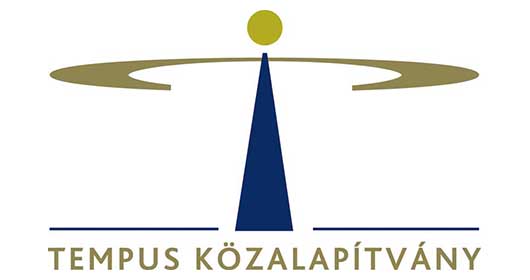 Campus Mundi projekt
Pótlólag beadható melléklet, rövid tanulmányút
A fogadó szervezet által kitöltött és aláírt fogadólevél, vagy
konferencia-előadás esetén igazolás az absztrakt elfogadásáról

Szerződéskötéshez szükséges!
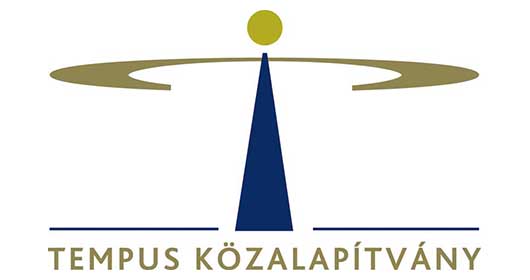 Campus Mundi projekt
Bírálat
Részképzés és szakmai gyakorlat:
Formai bírálat: FOI
Tartalmai bírálat: FOI
Erasmus+ zero grant státusz! 

Rövid tanulmányút:
Formai bírálat: TKA
Tartalmi bírálat: TKA, kutatás esetén szakértő
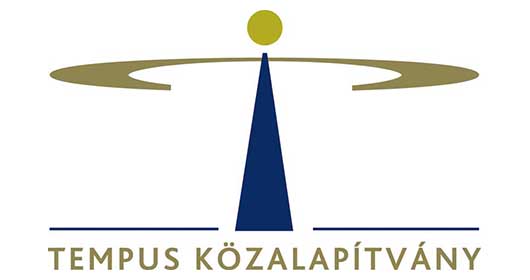 Campus Mundi projekt
Bírálat: www.scholarship.hu
Formai bírálat:
Csatolandó mellékletek (tanulmányi terv = tanulmányi terv)
Pályázatban megadott adatok valósak-e
Tartalmi bírálat:
Pályázati felhívásban szereplő bírálati szempontrendszer alapján (pontozás)
Tanulmányi eredményre pont számítás: http://www.tpf.hu/docs/palyazatok/pontszamitas.html
Javaslattétel TKA felé:
CM támogatásra javasolt / nem javasolt
TKA: 
FOI javaslattétel alapján országos rangsor, kuratóriumi döntés előkészítés
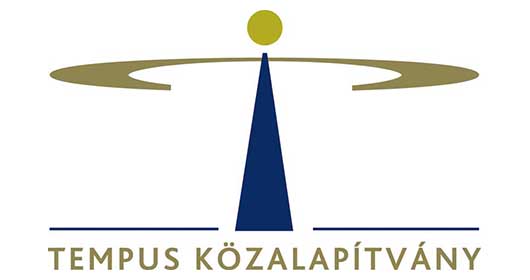 Campus Mundi projekt
Bírálat: www.scholarship.hu
Kuratóriumi döntés alapján státusz beállítása:
Támogatott / tartalékos / elutasított
FOI-k, pályázók kiértesítése az eredményről
Ösztöndíjasok: szerződéskötés 
E+ zero grant szerződés!
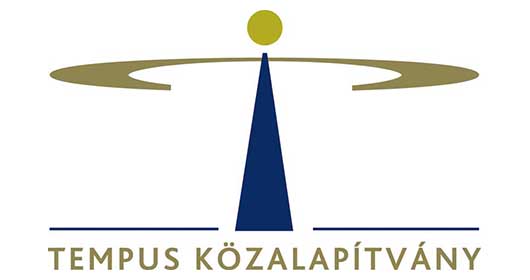 Campus Mundi projekt
Pályázati fordulók, létszámok* (SH-ÁK nélkül)
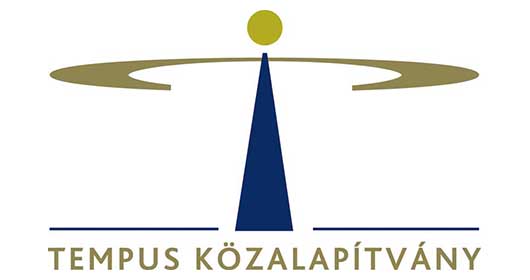 Campus Mundi projekt
Ösztöndíjazási csoport
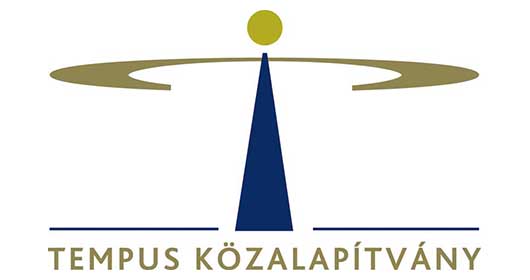 KÖSZÖNÖM A FIGYELMET!